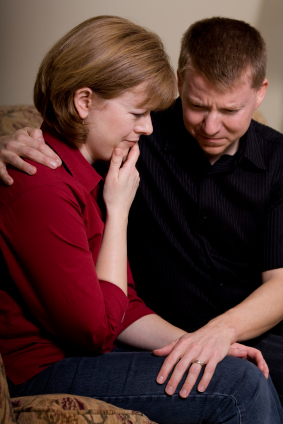 Overcoming the Sin of Worry
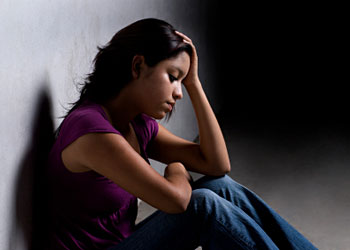 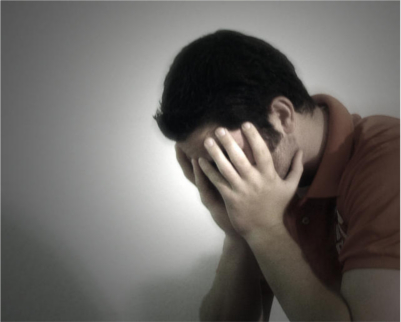 Matthew 6:25
“Do not worry about your life” (NKJV)
“Take no thought for your life” (KJV)
“Do not be anxious for your life” (NASV)
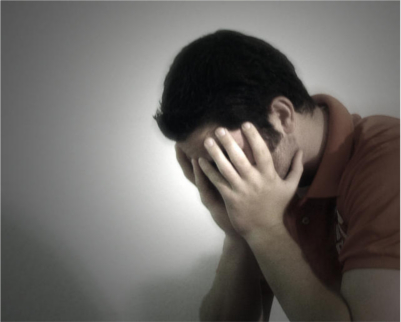 Worry
merimnao
“to be anxious about” (Strong)
“to be anxious; to be troubled with cares” (Thayer)
“to be anxious about, to have a distracting care” (Vine)
worry: “to feel distressed in the mind, be anxious, troubled, or uneasy” (Webster’s)
What Is Wrong With Worrying?
Worrying is a Sin (Matt. 6: 25, 31, 34)
Worrying Indicates a Lack of Faith in God  (vs. 26, 28-30)
Worrying Accomplishes Nothing (v. 27)
Worrying is What the Gentiles Do (vs. 31-32)
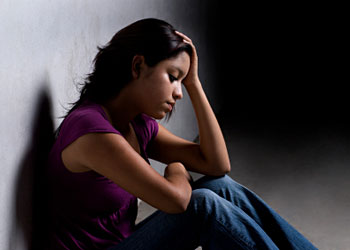 What Is Wrong With Worrying?
Worrying is a Sin (Matt. 6: 25, 31, 34)
Worrying Indicates a Lack of Faith in God  (vs. 26, 28-30)
Worrying Accomplishes Nothing (v. 27)
Worrying is What the Gentiles Do (vs. 31-32)
Worrying Distorts Our Priorities (v. 33)
What Is Wrong With Worrying?
Worrying is a Sin (Matt. 6: 25, 31, 34)
Worrying Indicates a Lack of Faith in God  (vs. 26, 28-30)
Worrying Accomplishes Nothing (v. 27)
Worrying is What the Gentiles Do (vs. 31-32)
Worrying Distorts Our Priorities (v. 33)
Worry is a Thief (v. 34)
How To Overcome Worry
Increase Our Faith
Rom. 10:17, 8:32; 1 Cor. 10:13; Phil. 4:19
Prayer
Phil. 4:6-7; 1 Pet. 5:7; 2 Kings 19:14
Learn To Live One Day At A Time
Matt. 6:11, 34; Ps. 118:24
Do the Right Thing
Acts 24:16
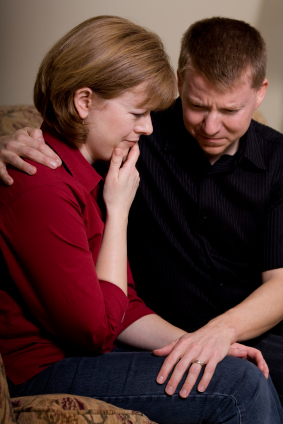 How To Overcome Worry
Learn To Be Content
Phil. 4:11-13
Remember That We Cannot Control Others
Rom. 12:18
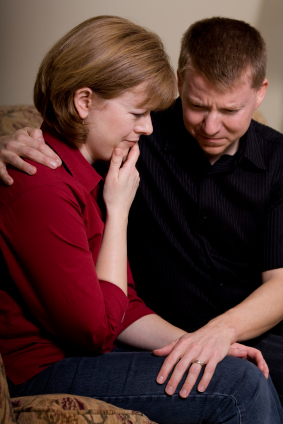